Teen update
Katie Stroup  Mat 2022
Outline
Adolescent… Teen Clinic… Family PlanningMoms… MinorsBirth Control…
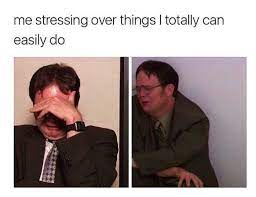 Consult Specialist Practice
AKA 
Who? Patient referred from her own PCP. Just like pulm, cards, etc. 
Why? Menstrual issues or management; PCOS; Vulvar complaints 
Referral? YES  
Parent? Yes if under 18. Confidential history performed with Family Planning services if indicated 
Phone tree:  215 427 3802
Family Planning
AKA Teen and Young Adult Center AKA Sexual Health Services 
Who: Anyone 13+ who is or may become sexually active 
Services:  Sexual health education 
STD testing and treatment
Pregnancy testing and options counseling* 
Contraception, ECP (Pills, Depo, Ring, Patch, Nexplanon, IUD referrals)
Referral? NO!!! 
Parent Required? NO  
Also: To see FP Add yourself to the patient’s care team - Break the Glass
[Speaker Notes: Menstrual issues? Primary reason must be sexual health. Otherwise, refer for consult.]
FP CLINIC CARD
PROGRAM # INTO THEIR CELL
Primary Care Practice
Who: Anyone 12-21 who designates Adolescent Medicine as PCP   
Why? Teen focused space, sometimes shorter waits for physicals… 
Referral? NO
BUT patients with Medicaid must contact insurance and have PCP re-assigned to an Adolescent Med PCP (choose Adegite or Peter—insurance confused with Stroup)  
Parent? YES if under 18 years. 
AFTER THE FIRST VISIT Parents may sign a consent allowing minor to be seen without parent physically present (we still call parent to review non-confidential matters)
Also
Patients can be seen until 21 years + 364 days 
Office closed on Saturdays 
Walk-ins ONLY for: Preg test, HIV test and Plan B 
If you need a same day appointment – call over & we will try to accommodate
WHO DO I CALL?
THESE PATIENTS NEED TARGETED HIV PREVENTION SERVICES
HIGHEST RISK:
Connect to PREP. How?
Chlamydia
[Speaker Notes: Doxy better for men, better at treating rectal chlamydia 

When nonadherence to doxycycline regimen is a substantial concern, azithromycin 1 g regimen is an alternative treatment option but might require posttreatment evaluation and testing because it has demonstrated lower treatment efficacy among persons with rectal infection.

To minimize disease transmission to sex partners, persons treated for chlamydia should be instructed to abstain from sexual intercourse for 7 days after single-dose therapy or until completion of a 7-day regimen and resolution of symptoms if present. To minimize risk for reinfection, patients also should be instructed to abstain from sexual intercourse until all of their sex partners have been treated. Persons who receive a diagnosis of chlamydia should be tested for HIV, gonorrhea, and syphilis. MSM who are HIV negative with a rectal chlamydia diagnosis should be offered HIV PrEP.]
Gonorrhea
Trichomonas
Pelvic Inflammatory Disease
[Speaker Notes: Consider Zofran]